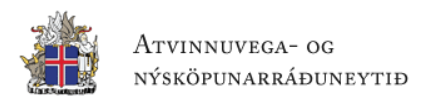 Orkustefna
Samtal um stefnur ríkisins í landshlutum
Hveragerði 23. janúar 2019 
Erla Sigríður Gestsdóttir
[Speaker Notes: Heiti
Verkefnisstjóri starfshóps um orkustefnu]
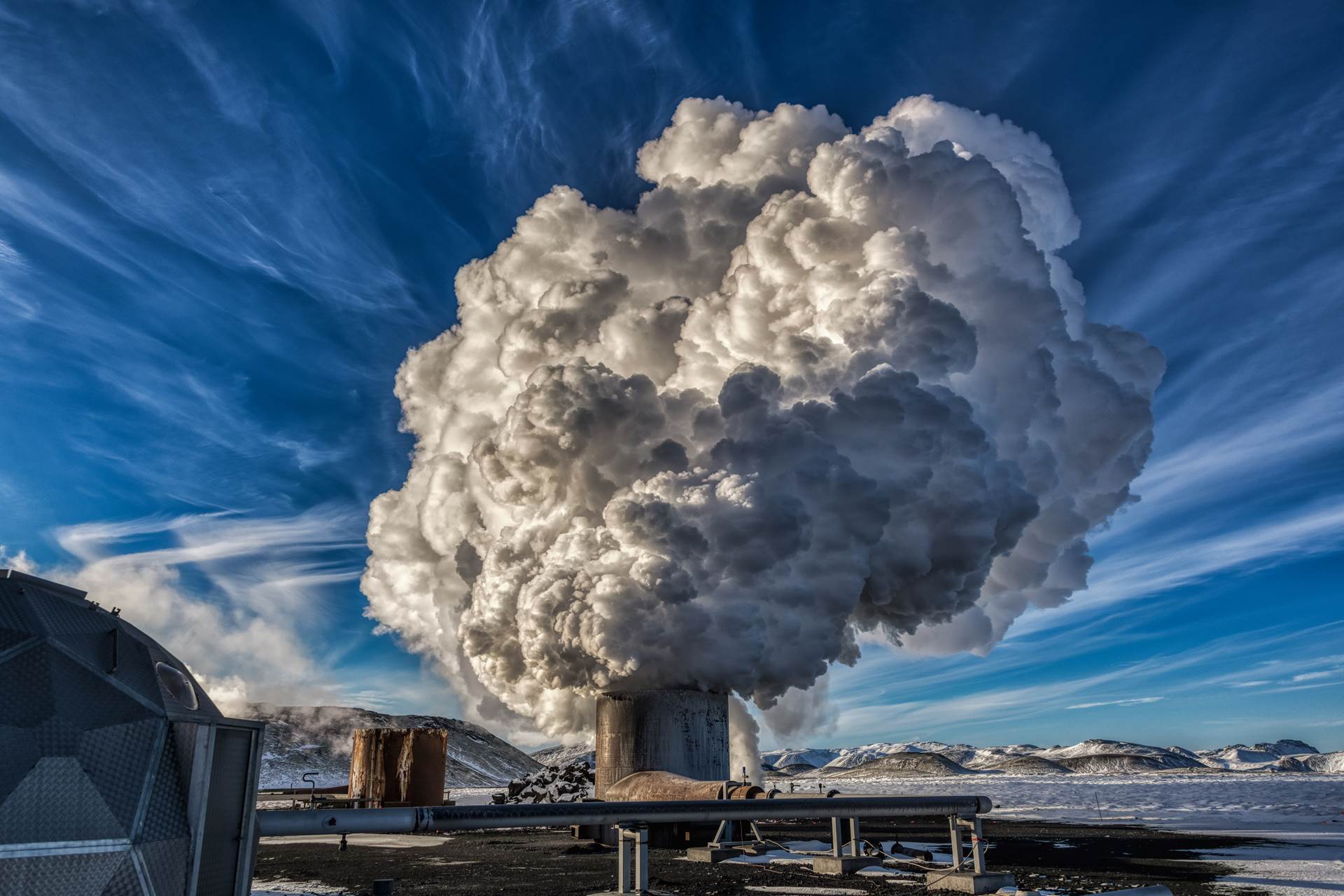 Stjórnarsáttmáli
Í orkustefnu verði byggt á áætlaðri orkuþörf til langs tíma miðað við stefnu stjórnvalda, til að mynda um orkuskipti, og hvernig megi tryggja raforkuframboð fyrir almenning og atvinnulíf.
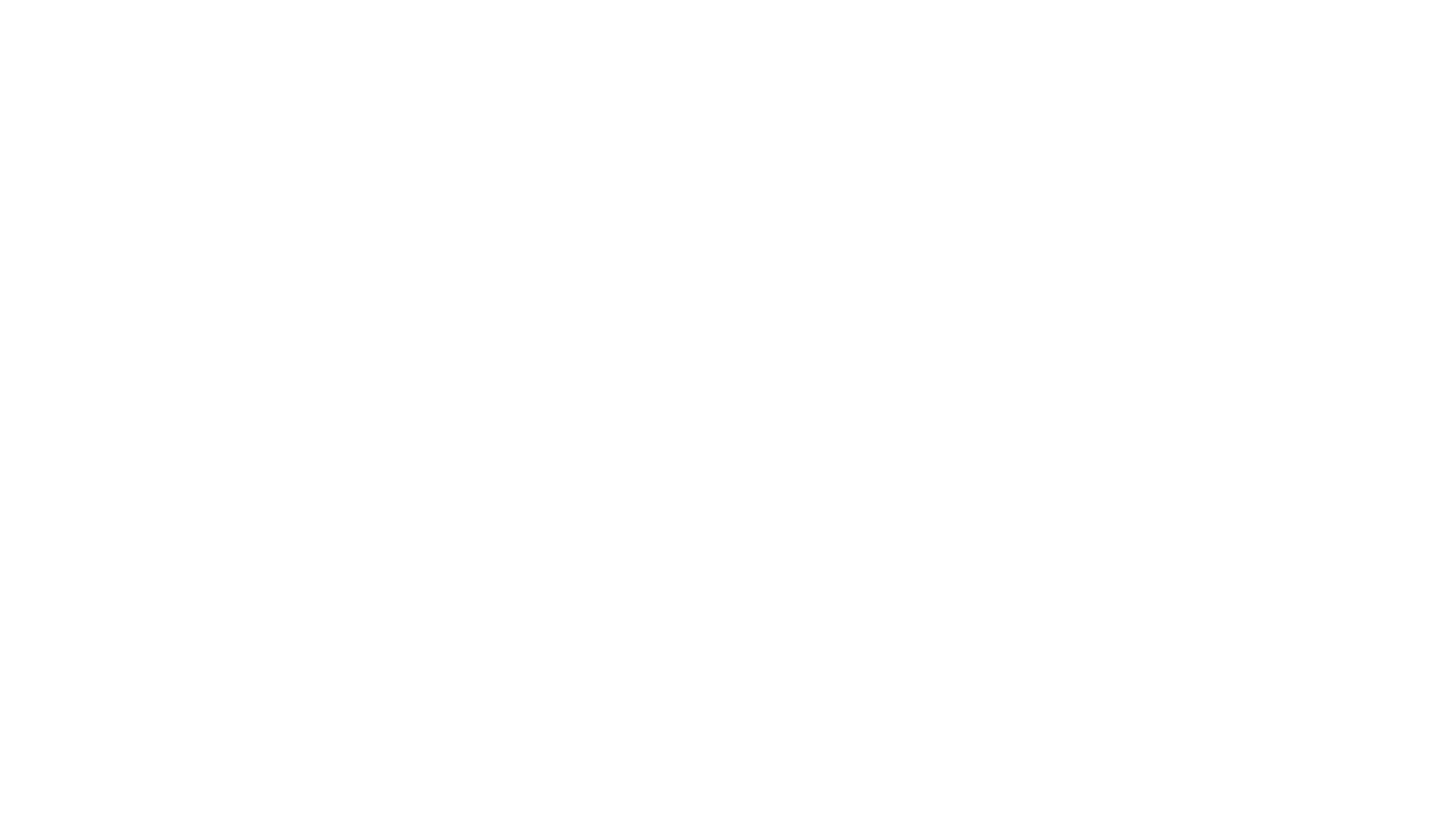 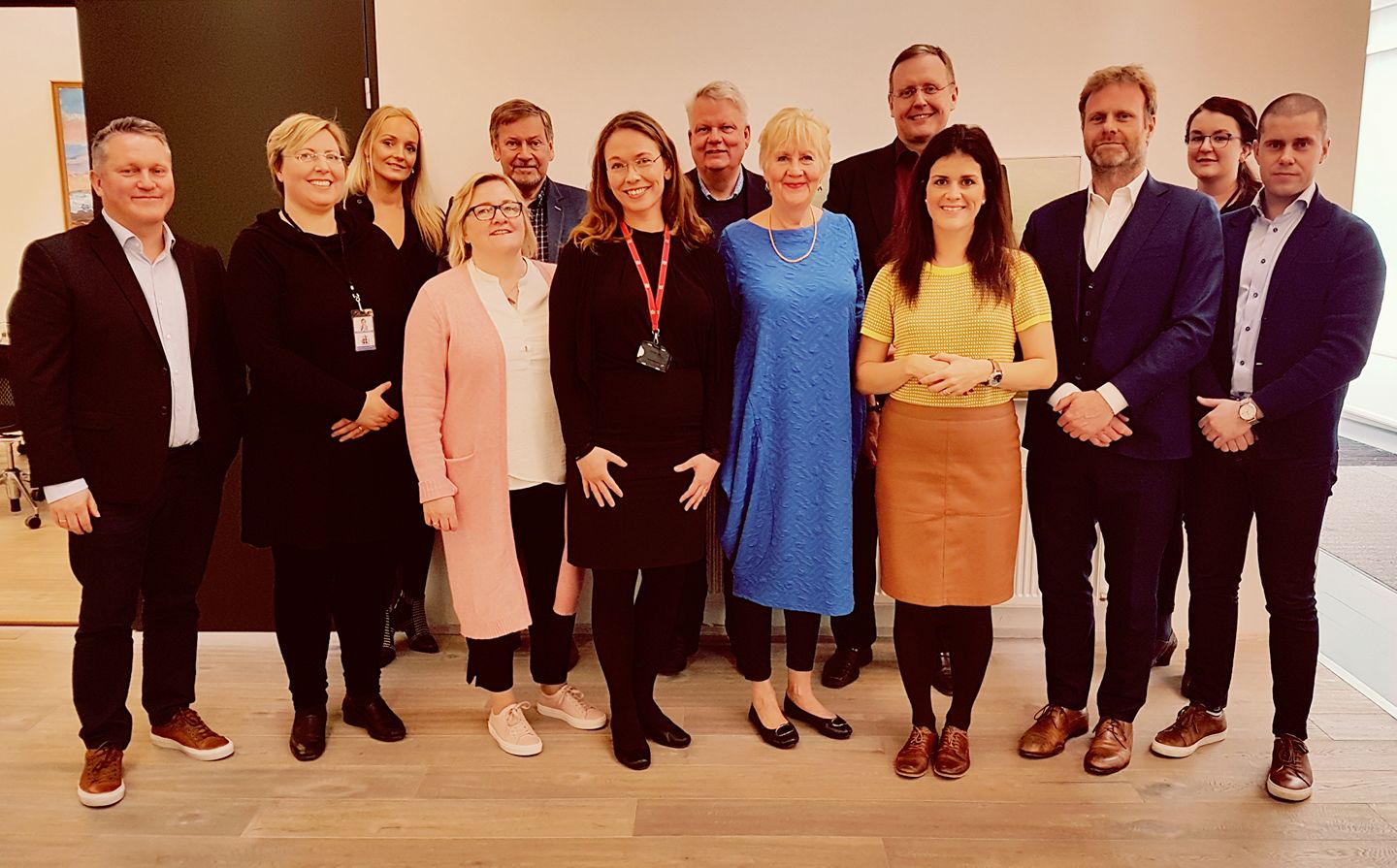 Starfshópur um orkustefnu
Í stjórnarsáttmála ríkisstjórnarinnar kemur fram að langtímaorkustefna verði sett á kjörtímabilinu í samráði við alla þingflokka.
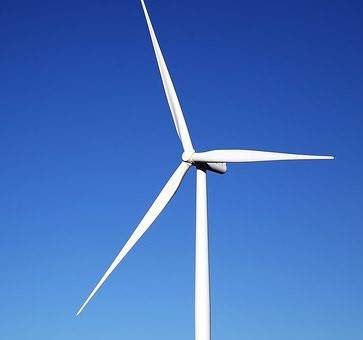 Áfangar
Í fyrsta áfanga skal fara fram ítarleg undirbúnings- og greiningarvinna. 
Í öðrum áfanga verður, unnið að efnisþáttum langtímaorkustefnu til 20-30 ára
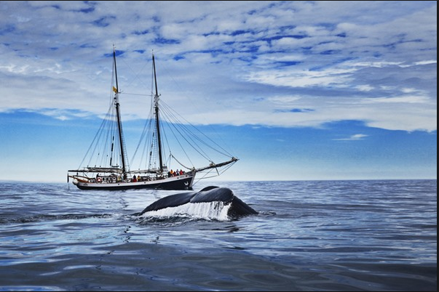 Innihald orkustefnu
Orkustefna þarf að svara hvernig við uppfyllum orkuþörf og orkuöryggi með ábyrgum hætti.
Orkustefna þarf að fjalla ítarlega um flutnings- og dreifikerfi raforku. 
Orkustefna þarf að styðja við skynsamlega atvinnustefnu og líta á samspil orkumála við aðrar lykilatvinnugreinar.
Orkustefna þarf að styðja við aðgerðir um orkuskipti og aðgerðir á sviði loftslagsmála. 
Orkustefna þarf að huga að möguleikum nýrrar tækni við orkuvinnslu, m.a. Möguleika á sviði vindorku, djúpborun og sjávarfallaorku.
Aherslur í orkustefnu eiga að endurspegla þrjár víddir sjálfbærar þróunar.
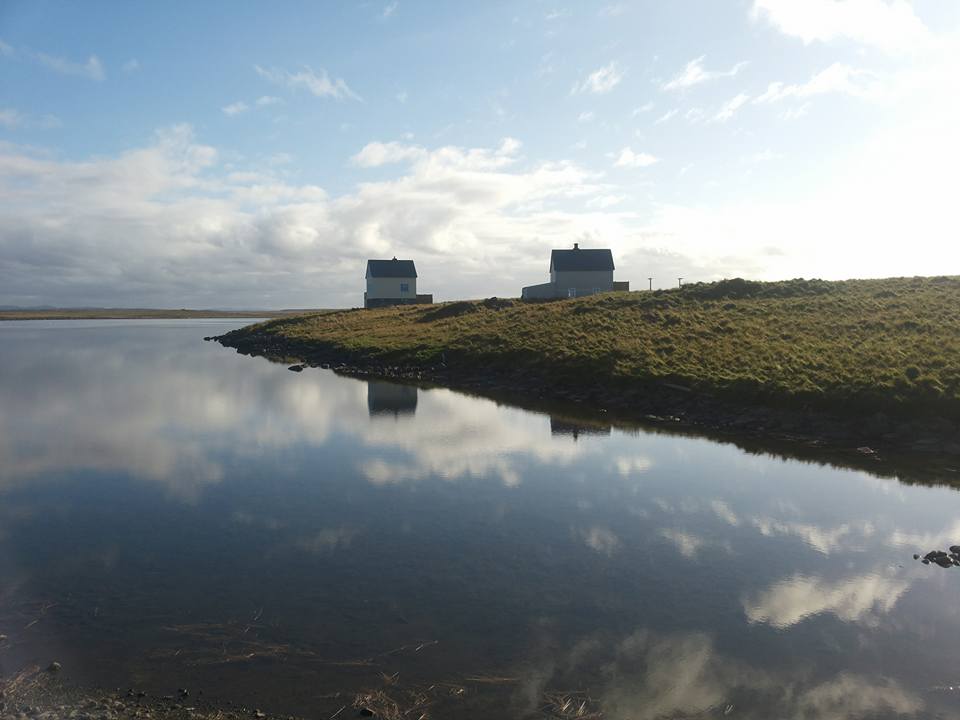 Innihald orkustefnu
Orkustefna þarf að styðja við markvissa byggðastefnu og jákvæða byggðaþróun til lengri tíma. 
jöfnun orkukostnaðar milli landsvæða, 
smávirkjanir og staðbundnar lausnir á sviði orkumála
landsmenn sitji við sama borð þegar kemur að orkuöryggi og afhendingaröryggi raforku.
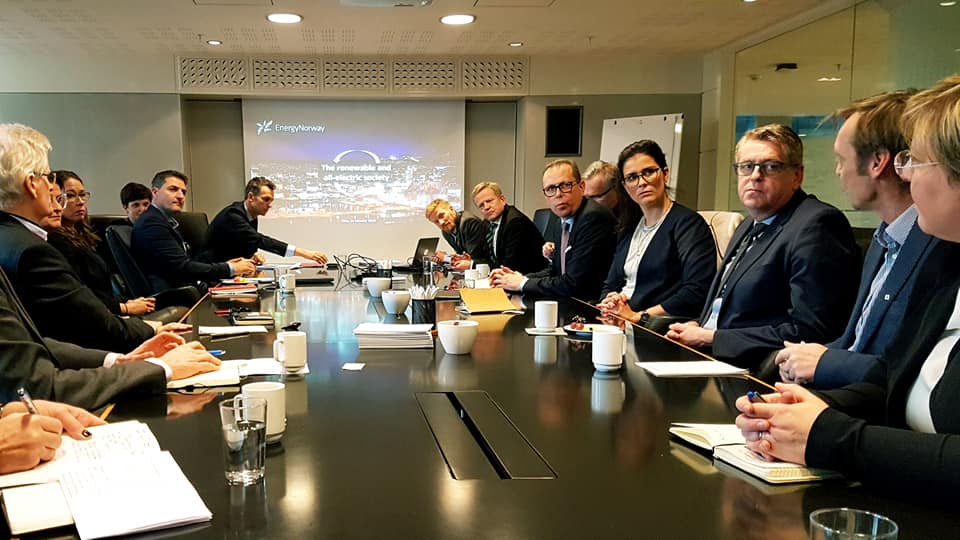 Samráð
Málfundir með hagsmunaaðilum og sérfræðingum
Heimsókn ráðherra ásamt fylgdarliði til Noregs
Samráðsgátt - 15. febrúar
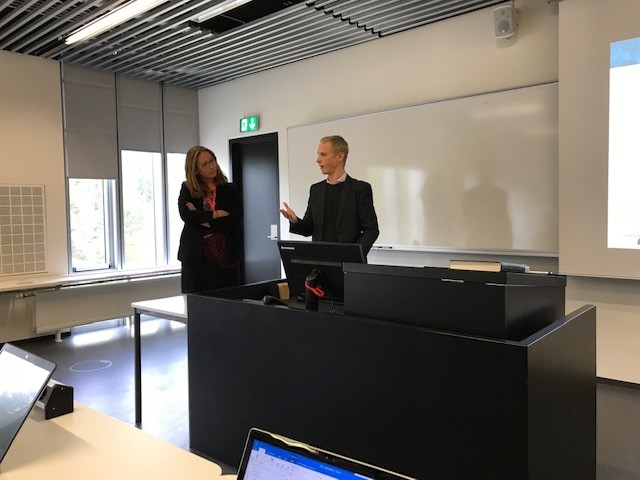 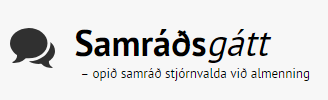 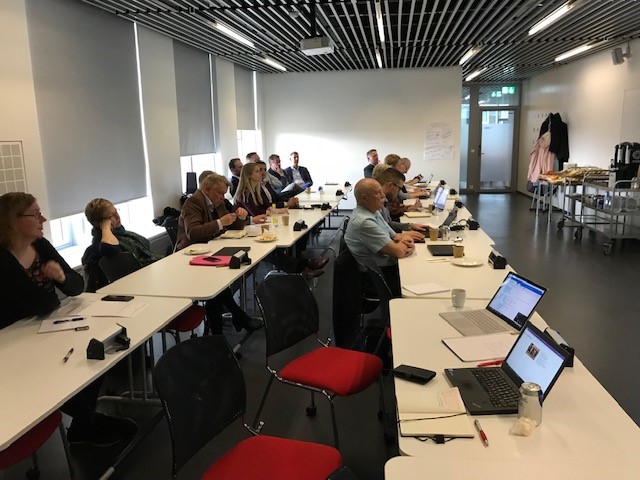 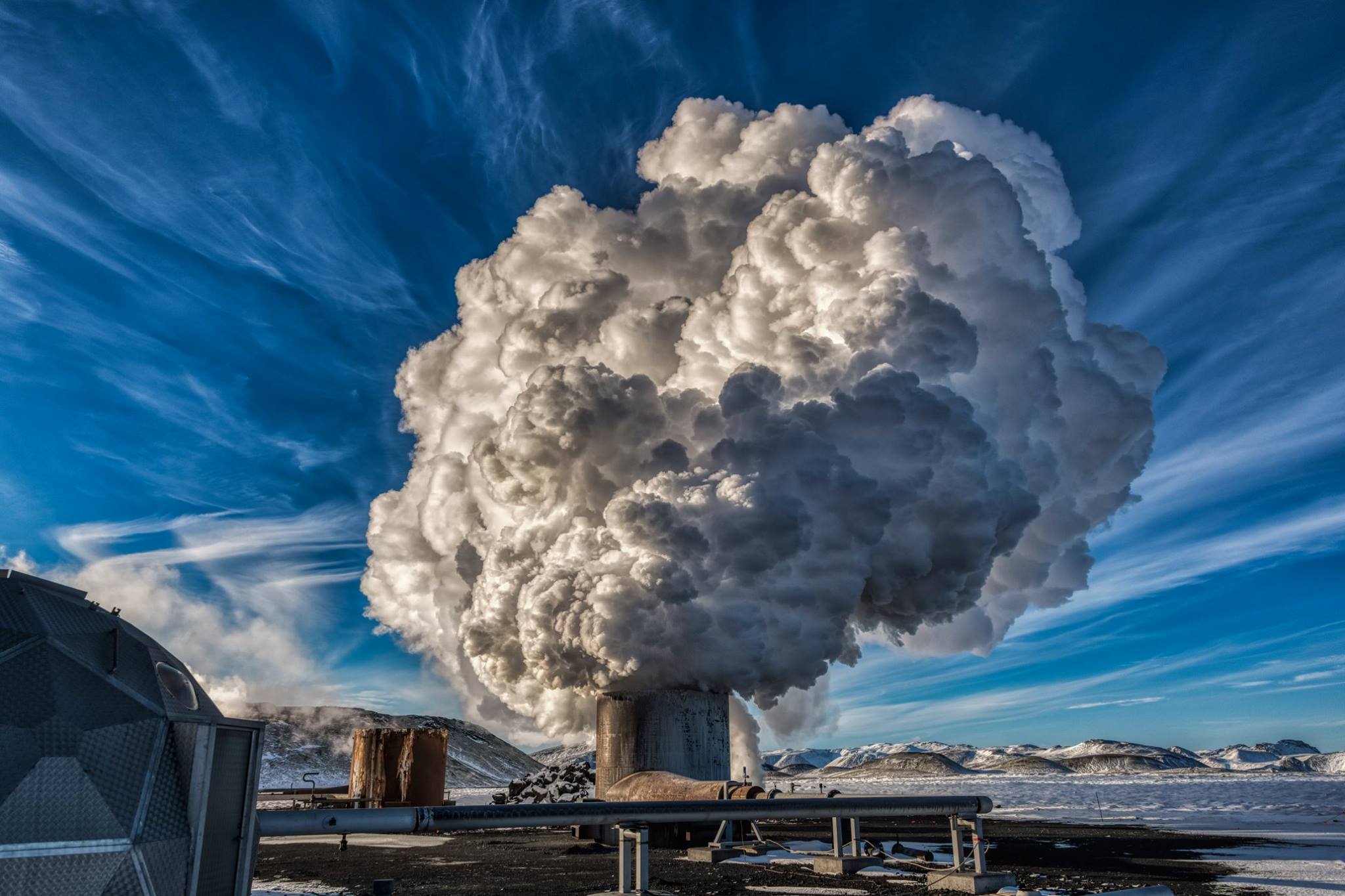 www.orkustefna.is